Chapter 5
The Structure and Function of Large  Biological Molecules
The Molecules of Life
All living things are made up of four classes of large biological molecules: carbohydrates, lipids, proteins, and nucleic acids
Macromolecules are large molecules composed of thousands of covalently connected atoms
Molecular structure and function are inseparable
Macromolecules are polymers, built from monomers
A polymer is a long molecule consisting of many similar building blocks 

These small building-block molecules are called monomers

Three of the four classes of life’s organic molecules are polymers
Carbohydrates
Proteins
Nucleic acids
Synthesis and Breakdown of Polymers
A dehydration reaction occurs when two monomers bond together through the loss of a water molecule

Polymers are disassembled to monomers by hydrolysis, a reaction that is essentially the reverse of the dehydration reaction
Synthesis and Breakdown of Polymers
(a) Dehydration reaction: synthesizing a polymer
Unlinked monomer
Short polymer
Dehydration removesa water molecule,forming a new bond.
Longer polymer
Synthesis and Breakdown of Polymers
(b) Hydrolysis: breaking down a polymer
Hydrolysis addsa water molecule,breaking a bond.
Carbohydrates serve as fuel and building material
Carbohydrates include sugars and the polymers of sugars

The simplest carbohydrates are monosaccharides, or single sugars

Carbohydrate macromolecules are polysaccharides, polymers composed of many sugar building blocks
Sugars
Monosaccharides have molecular formulas that are usually multiples of CH2O

Glucose (C6H12O6) is the most common monosaccharide

Monosaccharides are classified by: 
The location of the carbonyl group (as aldose or ketose)
The number of carbons in the carbon skeleton
Sugars
Ketose (Ketone Sugar)
Aldose (Aldehyde Sugar)
Trioses: 3-carbon sugars (C3H6O3)
Glyceraldehyde
Dihydroxyacetone
Sugars
Aldose (Aldehyde Sugar)
Ketose (Ketone Sugar)
Pentoses: 5-carbon sugars (C5H10O5)
Ribulose
Ribose
Sugars
Aldose (Aldehyde Sugar)
Ketose (Ketone Sugar)
Hexoses: 6-carbon sugars (C6H12O6)
Galactose
Glucose
Fructose
Sugars
Though often drawn as linear skeletons, in aqueous solutions many sugars form rings

Monosaccharides serve as a major fuel for cells and as raw material for building molecules
Sugars
A disaccharide is formed when a dehydration reaction joins two monosaccharides 

This covalent bond is called a glycosidic linkage
Sugars
Glucose
Maltose
Glucose
a) Dehydration reaction in the synthesis of maltose
Fructose
Glucose
Sucrose
b) Dehydration reaction in the synthesis of sucrose
Polysaccharides
Polysaccharides, have storage and structural roles

The structure and function of a polysaccharide are determined by its sugar monomers and the positions of glycosidic linkages
Storage Polysaccharides
Starch, a storage polysaccharide of plants, consists entirely of glucose monomers

Plants store surplus starch as granules within chloroplasts and other plastids 

The simplest form of starch is amylose
Storage Polysaccharides
Glycogen is a storage polysaccharide in animals

Humans and other vertebrates store glycogen mainly in liver and muscle cells
Structural Polysaccharides
The polysaccharide cellulose is a major component of the tough wall of plant cells

Like starch, cellulose is a polymer of glucose, but the glycosidic linkages differ

The difference is based on two ring forms for glucose: alpha () and beta ()
Structural Polysaccharides
a)  and  glucose      ring structures
 Glucose
 Glucose
b) Starch: 1–4 linkage of  glucose monomers
c) Cellulose: 1–4 linkage of  glucose monomers
Structural Polysaccharides
Enzymes that digest starch by hydrolyzing  linkages can’t hydrolyze  linkages in cellulose

Cellulose in human food passes through the digestive tract as insoluble fiber

Some microbes use enzymes to digest cellulose

Many herbivores, from cows to termites, have symbiotic relationships with these microbes
Structural Polysaccharides
Chitin, another structural polysaccharide, is found in the exoskeleton of arthropods

Chitin also provides structural support for the cell walls of many fungi
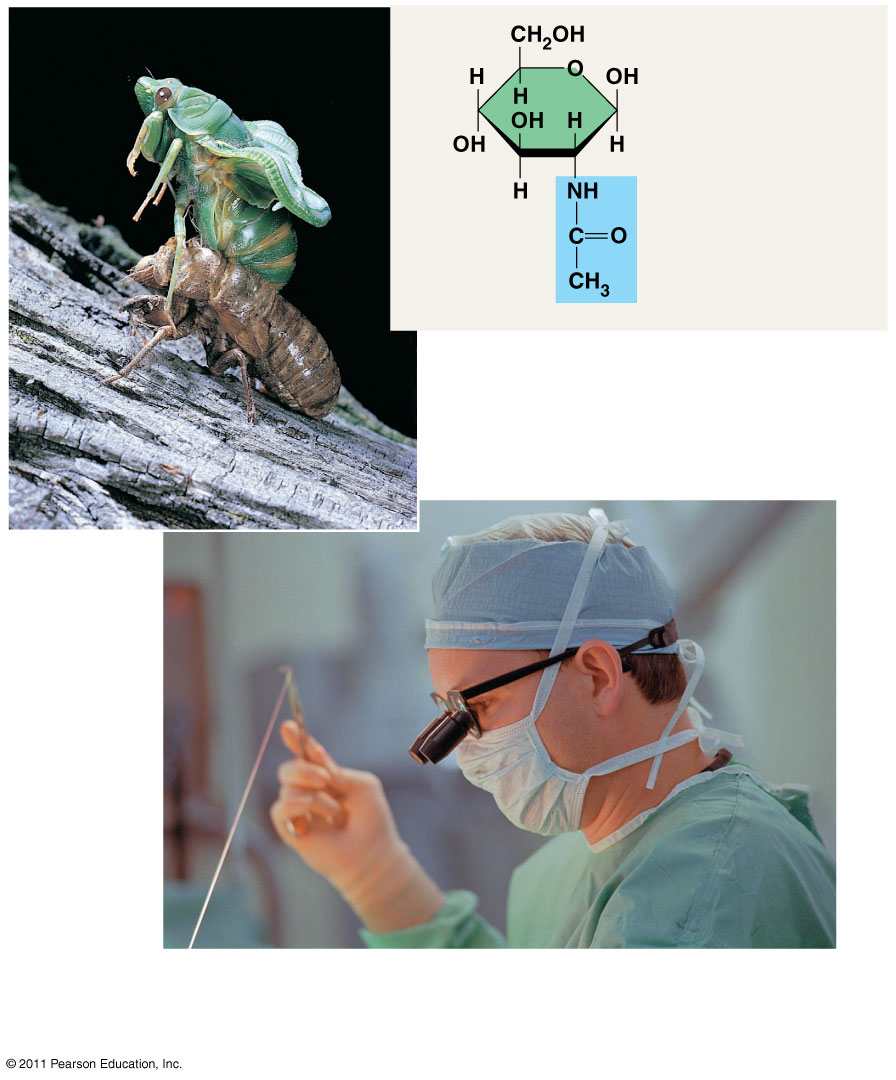 Chitin is used to make a strong and flexiblesurgical thread that decomposes after thewound or incision heals.
Chitin forms the exoskeletonof arthropods.
Lipids are a diverse group of hydrophobic molecules
Lipids are the one class of large biological molecules that do not form polymers

The unifying feature of lipids is having little or no affinity for water

Lipids are hydrophobic becausethey consist mostly of hydrocarbons, which form nonpolar covalent bonds

The most biologically important lipids are fats, phospholipids, and steroids
Fats
Fats are constructed from two types of smaller molecules: glycerol and fatty acids

Glycerol is a three-carbon alcohol with a hydroxyl group attached to each carbon

A fatty acid consists of a carboxyl group attached to a long carbon skeleton
Fats
Ester linkage
Fat molecule (triacylglycerol)
Fats
Fats separate from water because water molecules form hydrogen bonds with each other and exclude the fats

In a fat, three fatty acids are joined to glycerol by an ester linkage, creating a triacylglycerol, or triglyceride
Fats
Fatty acids vary in length (number of carbons) and in the number and locations of double bonds

Saturated fatty acids have the maximum number of hydrogen atoms possible and no double bonds

Unsaturated fatty acids have one or more double bonds
Fats
Saturated fat
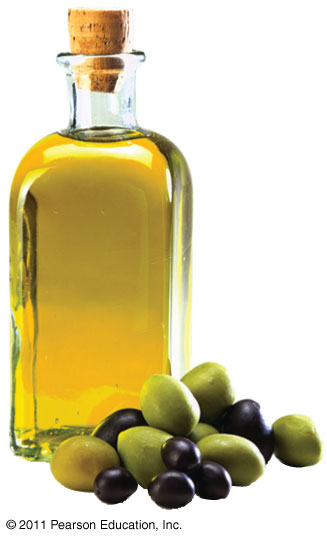 Unsaturated fat
Fats
Fats made from saturated fatty acids are called saturated fats, and are solid at room temperature

Most animal fats are saturated

Fats made from unsaturated fatty acids are called unsaturated fats or oils, and are liquid at room temperature

Plant fats and fish fats are usually unsaturated
Fats
A diet rich in saturated fats may contribute to cardiovascular disease through plaque deposits 

Hydrogenation is the process of converting unsaturated fats to saturated fats by adding hydrogen

Hydrogenating vegetable oils also creates unsaturated fats with trans double bonds

These trans fats may contribute more than saturated fats to cardiovascular disease
Fats
Certain unsaturated fatty acids are not synthesized in the human body 

These must be supplied in the diet

These essential fatty acids include the omega-3 fatty acids, required for normal growth, and thought to provide protection against cardiovascular disease
Fats
The major function of fats is energy storage

Humans and other mammals store their fat in adipose cells

Adipose tissue also cushions vital organs and insulates the body
Phospholipids
In a phospholipid, two fatty acids and a phosphate group are attached to glycerol 

The two fatty acid tails are hydrophobic, but the phosphate group and its attachments form a hydrophilic head
Phospholipids
Hydrophilic head
Hydrophilichead
Hydrophobic tails
Hydrophobictails
Phospholipids
When phospholipids are added to water, they self-assemble into a bilayer, with the hydrophobic tails pointing toward the interior

The structure of phospholipids results in a bilayer arrangement found in cell membranes

Phospholipids are the major component of all cell membranes
Phospholipids
Hydrophilichead
Hydrophobictail
WATER
Steroids
Steroids are lipids characterized by a carbon skeleton consisting of four fused rings

Cholesterol, an important steroid, is a component in animal cell membranes

Although cholesterol is essential in animals, high levels in the blood may contribute to cardiovascular disease
Proteins include a diversity of structures, resulting in a wide range of functions
Protein functions include structural support, storage, transport, cellular communications, movement, and defense against foreign substances
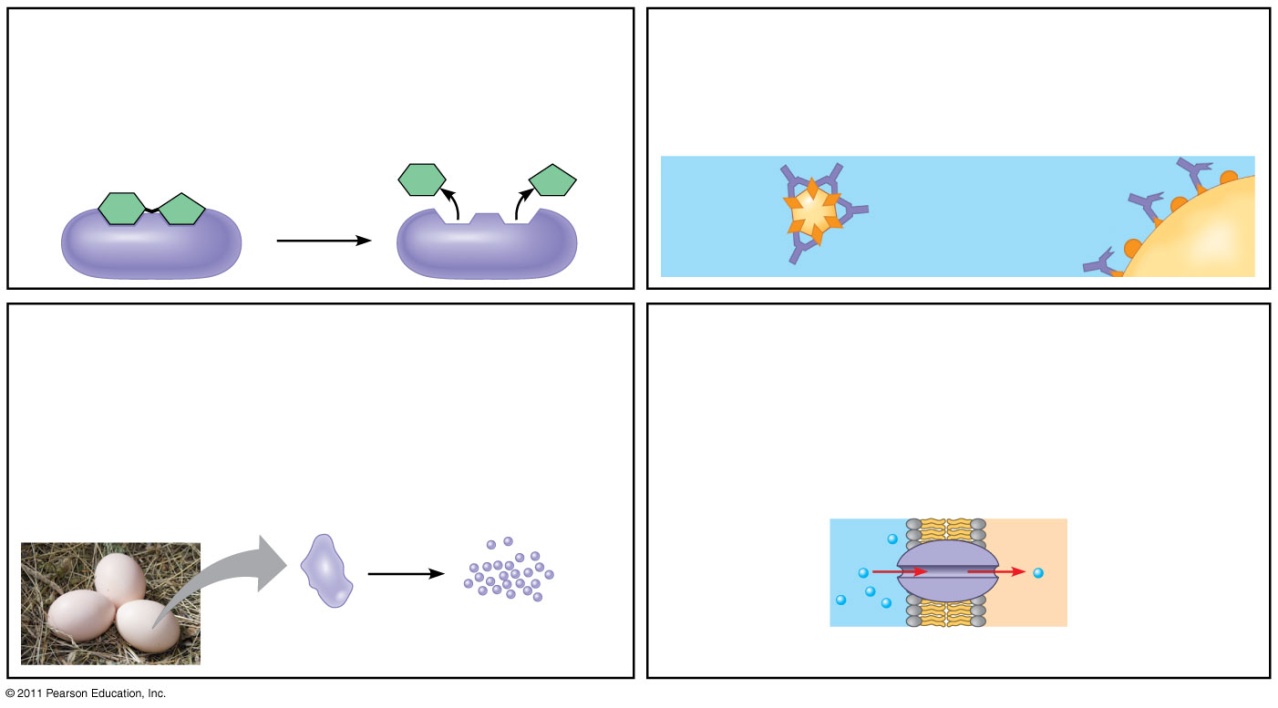 Enzymatic proteins
Defensive proteins
Transport proteins
Storage proteins
Proteins include a diversity of structures, resulting in a wide range of functions
Enzymatic proteins
Function: Selective acceleration of chemical reactions
Example: Digestive enzymes catalyze the hydrolysisof bonds in food molecules.
Proteins include a diversity of structures, resulting in a wide range of functions
Defensive proteins
Function: Protection against disease
Example: Antibodies inactivate and help destroyviruses and bacteria.
Proteins include a diversity of structures, resulting in a wide range of functions
Transport proteins
Function: Transport of substances
Examples: Hemoglobin, the iron-containing protein ofvertebrate blood, transports oxygen from the lungs toother parts of the body. Other proteins transportmolecules across cell membranes.
Transportprotein
Cell membrane
Proteins
Enzymes are a type of protein that acts as a catalyst to speed up chemical reactions

Enzymes can perform their functions repeatedly, functioning as workhorses that carry out the processes of life
Polypeptides
Polypeptides are unbranched polymers built from the same set of 20 amino acids

A protein is a biologically functional molecule that consists of one or more polypeptides
Amino Acid Monomers
Amino acids are organic molecules with carboxyl and amino groups
Amino acids differ in their properties due to differing side chains, called R groups
Side chain (R group)
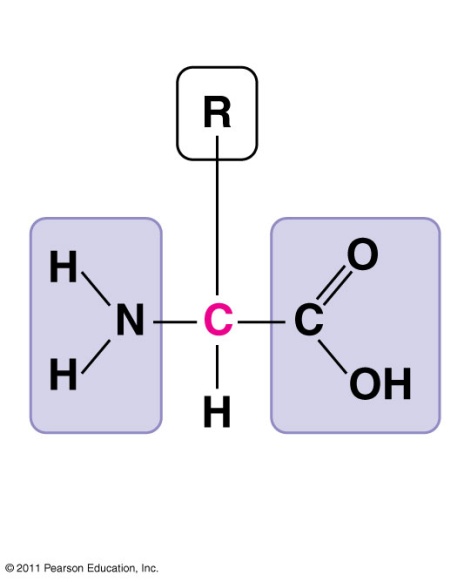 Carboxylgroup
Aminogroup
Proteins
Amino acids are linked by peptide bonds

A polypeptide is a polymer of amino acids

Polypeptides range in length from a few to more than a thousand monomers 

A functional protein consists of one or more polypeptides precisely twisted, folded, and coiled into a unique shape
Proteins
The sequence of amino acids determines a protein’s three-dimensional structure

A protein’s structure determines its function
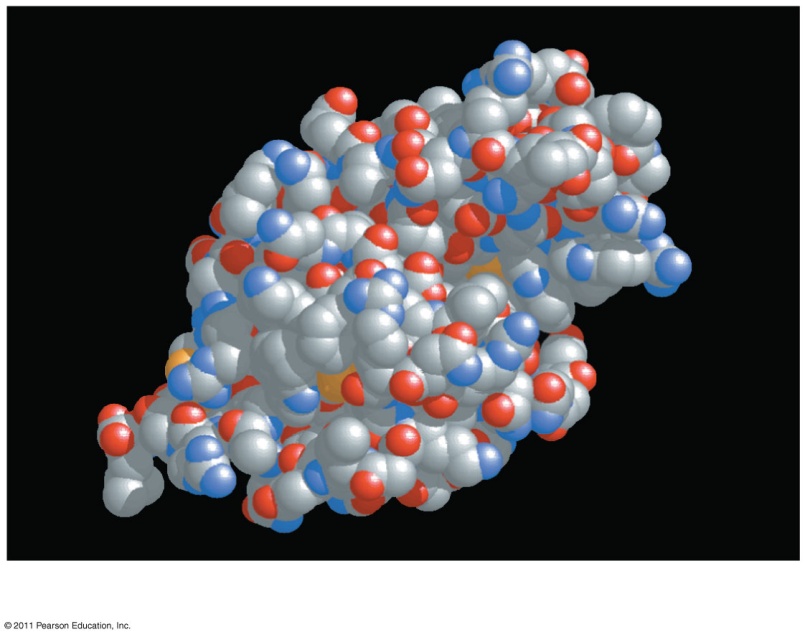 Four Levels of Protein Structure
The primary structure of a protein is its unique sequence of amino acids

Secondary structure, found in most proteins, consists of coils and folds in the polypeptide chain

Tertiary structure is determined by interactions among various side chains (R groups)

Quaternary structure results when a protein consists of multiple polypeptide chains
Sickle-Cell Disease: A Change in Primary Structure
A slight change in primary structure can affect a protein’s structure and ability to function 

Sickle-cell disease, an inherited blood disorder, results from a single amino acid substitution in the protein hemoglobin
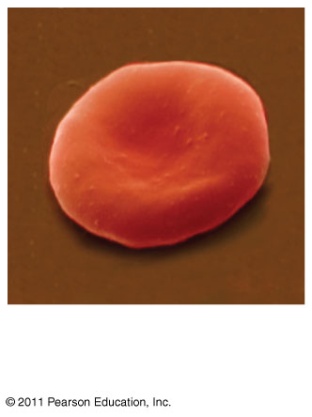 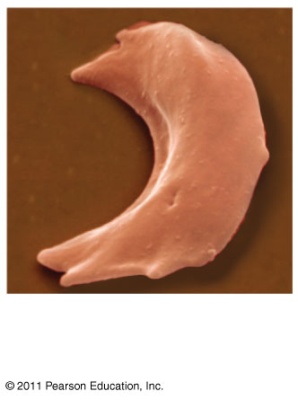 What Determines Protein Structure?
In addition to primary structure, physical and chemical conditions can affect structure

Alterations in pH, salt concentration, temperature, or other environmental factors can cause a protein to unravel

This loss of a protein’s native structure is called denaturation

A denatured protein is biologically inactive
Nucleic acids store, transmit, and help express hereditary information
The amino acid sequence of a polypeptide is programmed by a unit of inheritance called a gene

Genes are made of DNA, a nucleic acid made of monomers called nucleotides
The Roles of Nucleic Acids
There are two types of nucleic acids
Deoxyribonucleic acid (DNA)
Ribonucleic acid (RNA)
DNA provides directions for its own replication
DNA directs synthesis of messenger RNA (mRNA) and, through mRNA, controls protein synthesis
Protein synthesis occurs on ribosomes
DNA
Synthesis ofmRNA
Movement ofmRNA intocytoplasm
Synthesisof protein
The Components of Nucleic Acids
Nucleic acids are polymers called polynucleotides

Each polynucleotide is made of monomers called nucleotides

Each nucleotide consists of a nitrogenous base, a pentose sugar, and one or more phosphate groups

The portion of a nucleotide without the phosphate group is called a nucleoside
Nucleic Acid
Sugar-phosphate backbone
Thymine (T, in DNA
Cytosine (C)
Uracil (U, in RNA
Adenine (A)
Guanine (G
Polynucleotide, or nucleic acid
Nucleic Acid
Nucleoside = nitrogenous base + sugar
There are two families of nitrogenous bases
Pyrimidines (cytosine, thymine, and uracil) have a single six-membered ring
Purines (adenine and guanine) have a six-membered ring fused to a five-membered ring
In DNA, the sugar is deoxyribose; in RNA, the sugar is ribose
Nucleotide = nucleoside + phosphate group
Nucleic Acid
Nucleotide polymers are linked together to build a polynucleotide

Adjacent nucleotides are joined by covalent bonds that form between the —OH group on the 3 carbon of one nucleotide and the phosphate on the 5 carbon on the next

These links create a backbone of sugar-phosphate units with nitrogenous bases as appendages

The sequence of bases along a DNA or mRNA polymer is unique for each gene
Structures of DNA and RNA Molecules
RNA molecules usually exist as single polypeptide chains 

DNA molecules have two polynucleotides spiraling around an imaginary axis, forming a double helix

In the DNA double helix, the two backbones run in opposite 5→ 3 directions from each other, an arrangement referred to as antiparallel

One DNA molecule includes many genes
Structures of DNA and RNA Molecules
The nitrogenous bases in DNA pair up and form hydrogen bonds: adenine (A) always with thymine (T), and guanine (G) always with cytosine (C)
Called complementary base pairing

Complementary pairing can also occur between two RNA molecules or between parts of the same molecule

In RNA, thymine is replaced by uracil (U) so A and U pair
Structures of DNA and RNA Molecules
3
5
Sugar-phosphatebackbones
DNA
Base pair joinedby hydrogenbonding
Base pair joinedby hydrogen bonding
3
5
Transfer RNA
DNA: Tape Measures of Evolution
The linear sequences of nucleotides in DNA molecules are passed from parents to offspring

Two closely related species are more similar in DNA than are more distantly related species

Molecular biology can be used to assess evolutionary kinship
The End